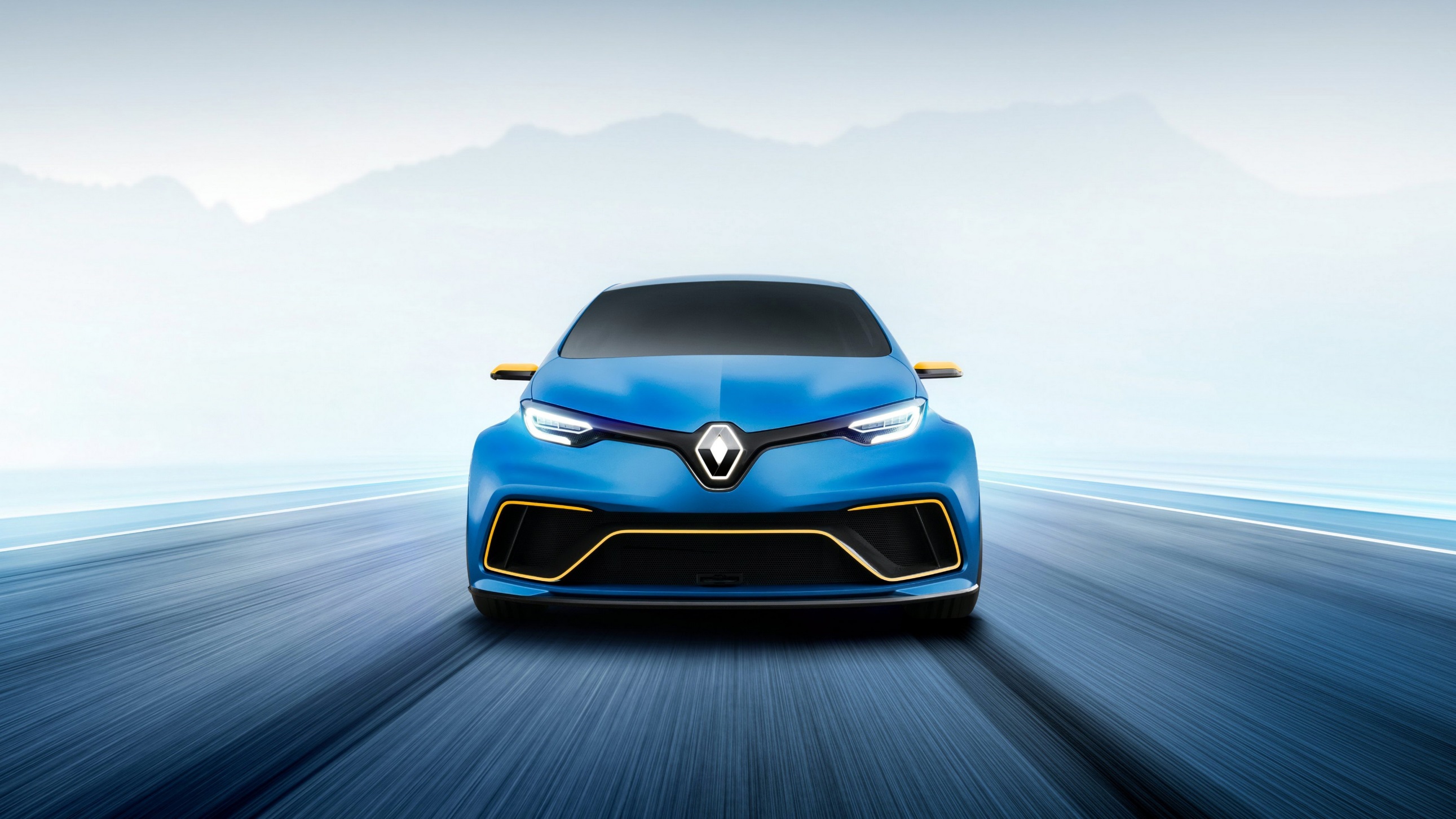 IENA Conférence : 		Véhicule Electrique: Plaisir d’ingénieur ou business durable ?
Eric FEUNTEUN – EV Program Director
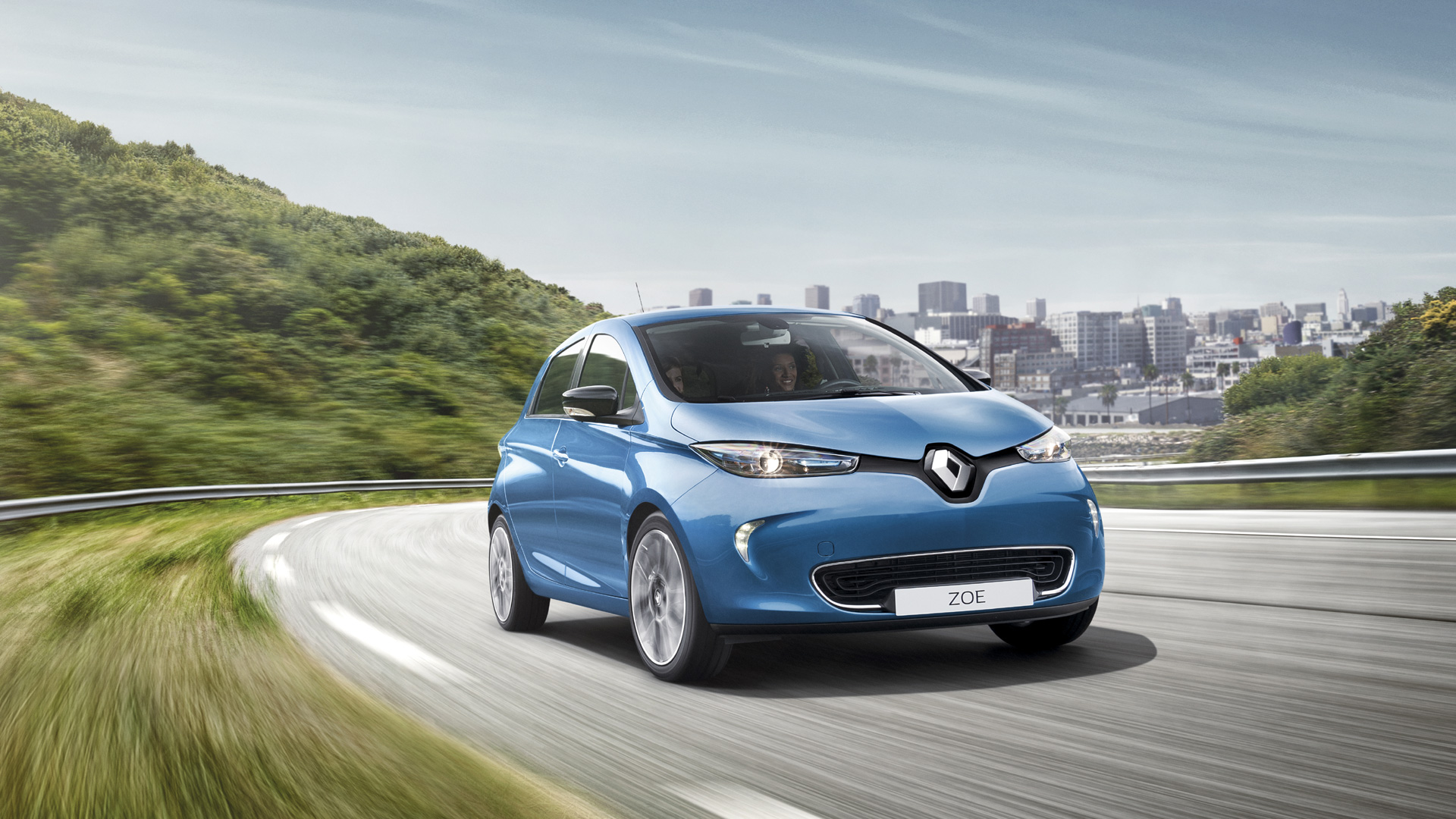 Sommaire
Le Véhicule Electrique
01
02
DES TECHNOLOGIES NOVATRICES
03
LE MARCHE DU V.E.
L’ECOSYSTEME NECESSAIRE A SA REUSSITE
00 - introduction
8 ANS D’EXPERIENCE POUR CONSTRUIRE UN AVANTAGE COMPETITIF
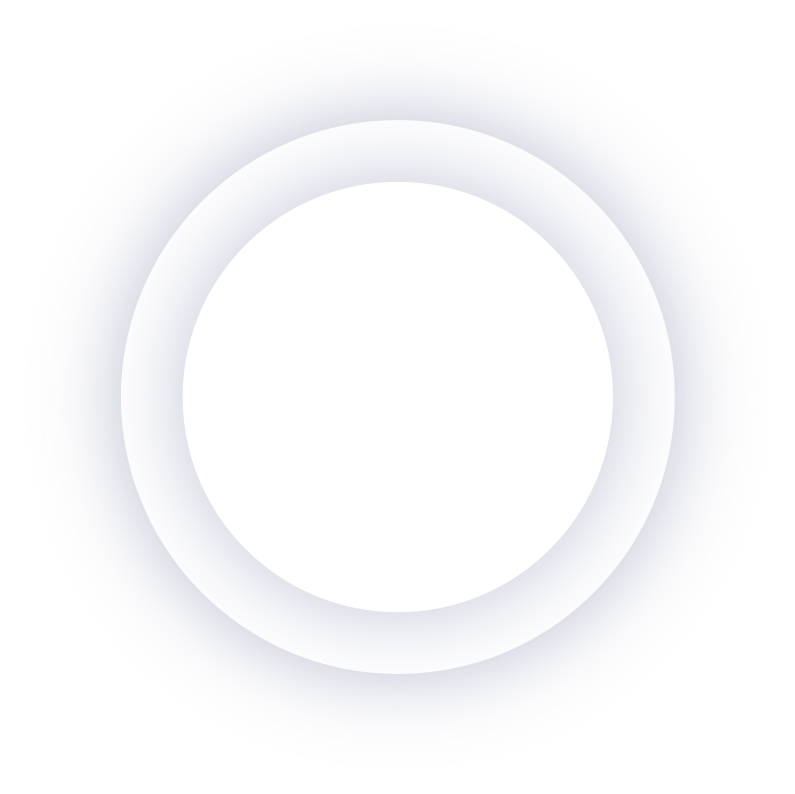 SATISFACTION CLIENT
PREMIERS A PROPOSER UNE GAMME ELECTRIQUE COMPLETE
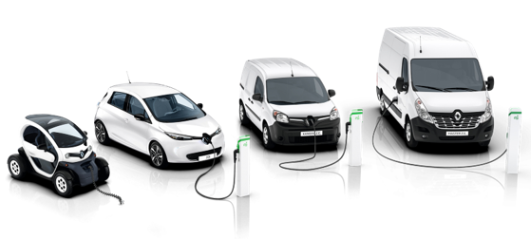 Nouvelle ZOE: 400 km NEDC d’autonomie
>90% recommendation client 
150K clients
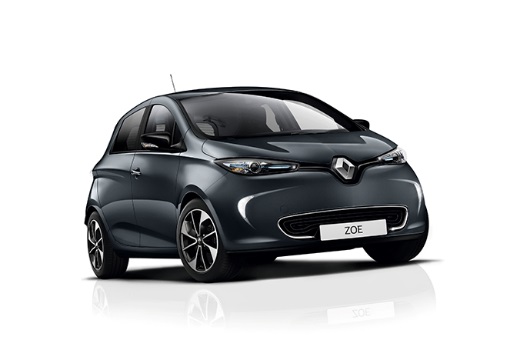 30,000 
PERSONNES
 FORMÉES
1
2
3
100% 
Concessionnaire formés
LEADER
EN EUROPE
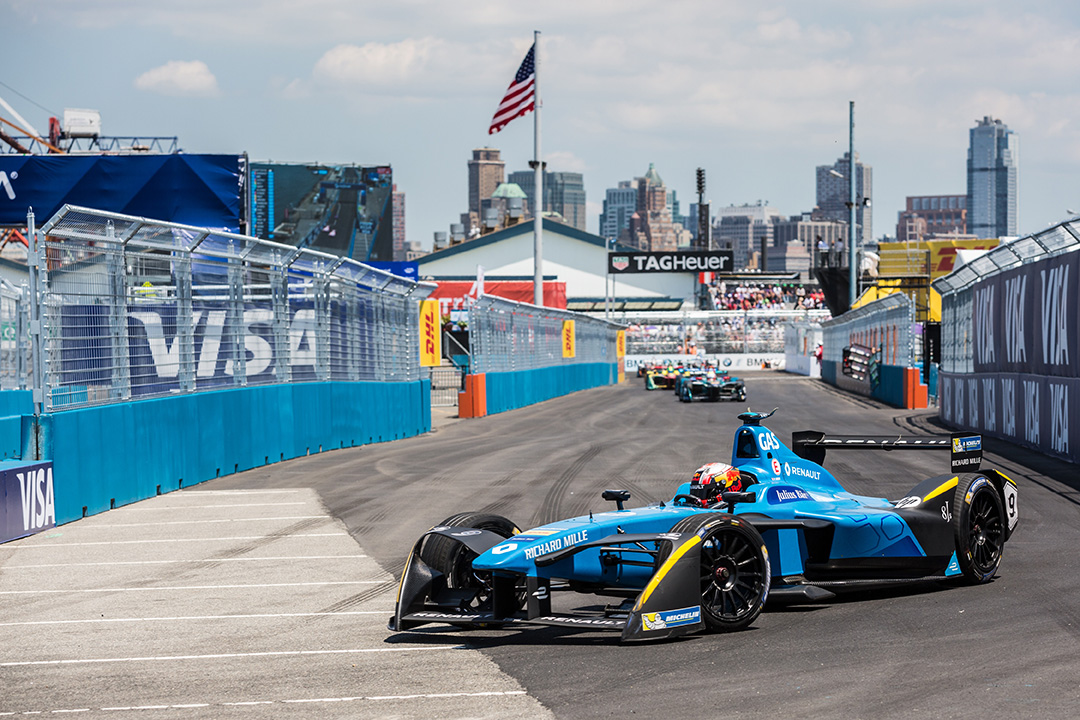 EXCELLENCE TECHNIQUE
1
2014 - 2015
2015 - 2016
2016 - 2017
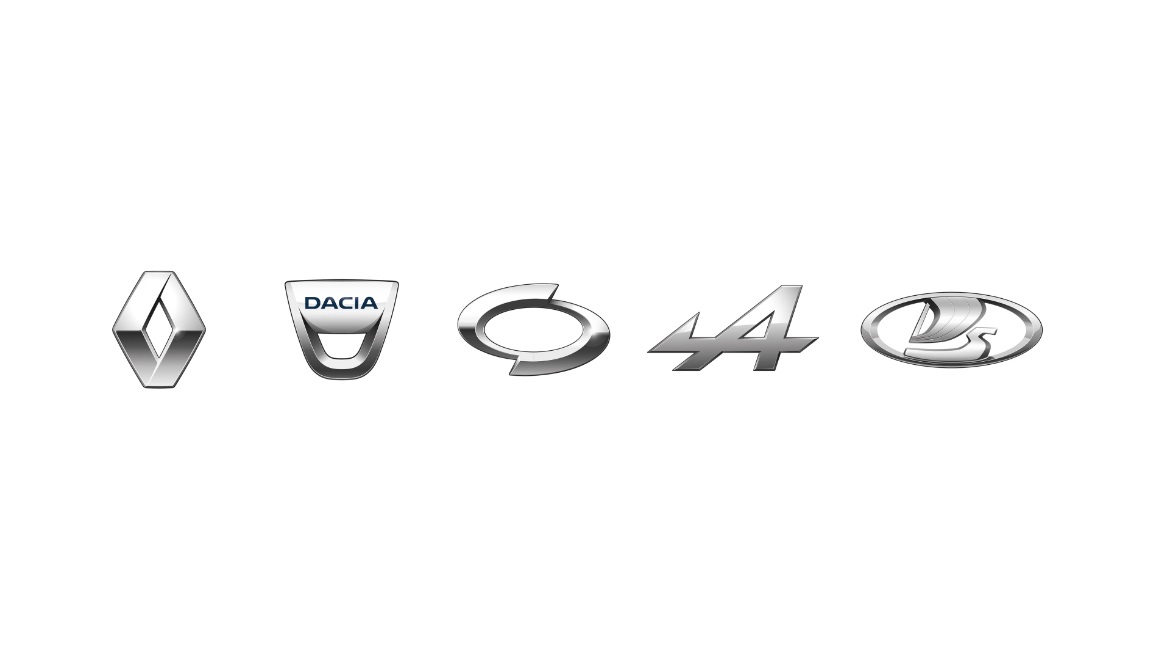 3 championnats Formula-E
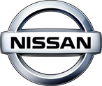 25%
COMPETITOR
17,5%
16%
Ytd end sept.
[Speaker Notes: Demander les chiffres de vente en bas à droite pour l’année 2017]
01
DES TECHNOLOGIES NOVATRICES
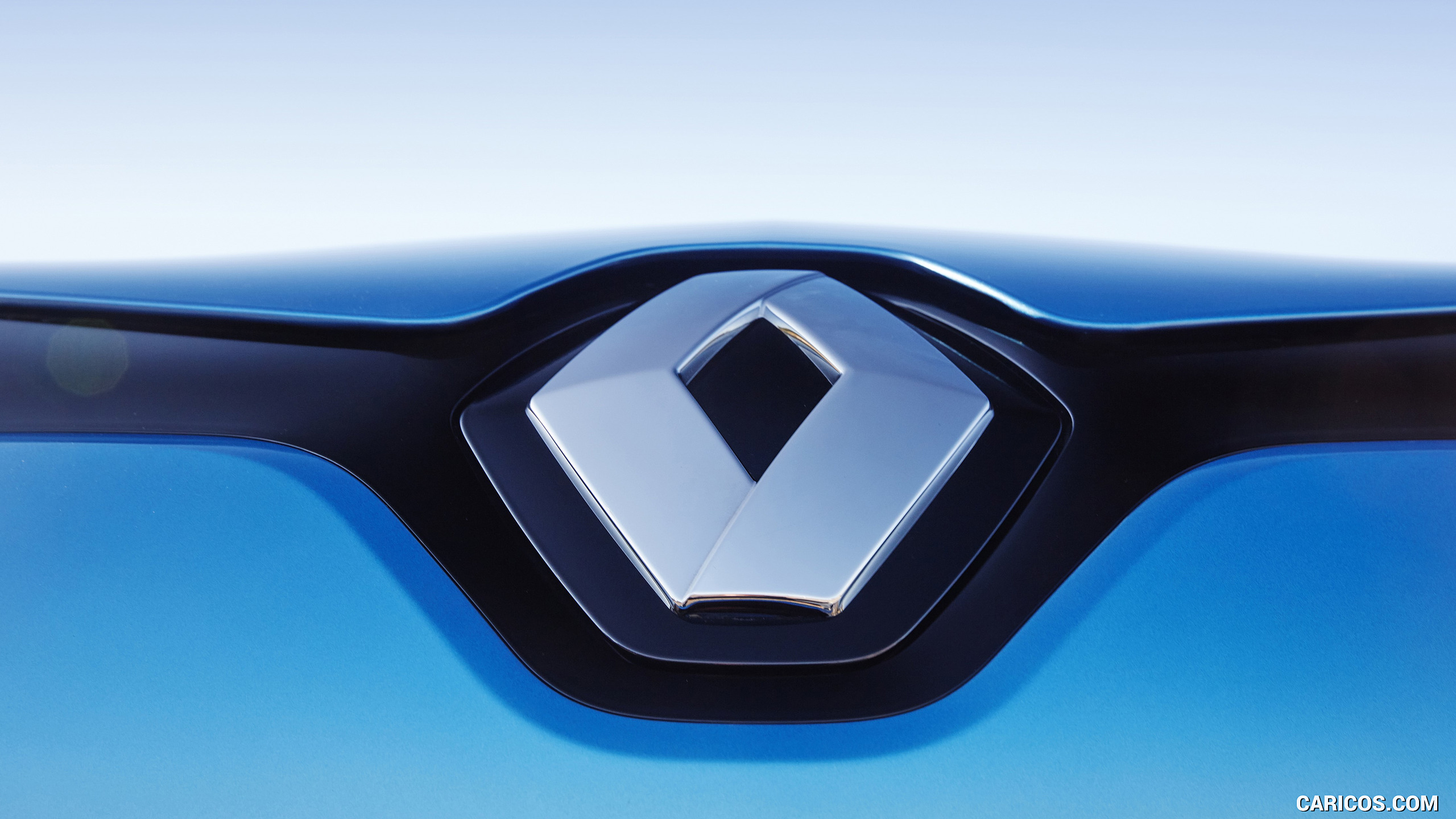 01 – V.E. : UNE PROUESSE TECHNIQUE QUI FUT DIFFICILE A ATTEINDRE
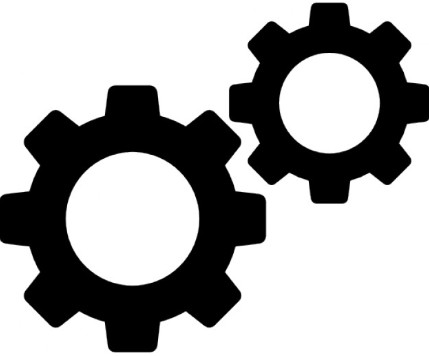 Les principales innovations
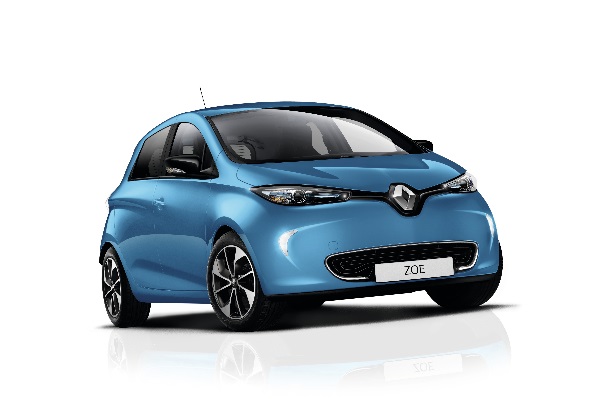 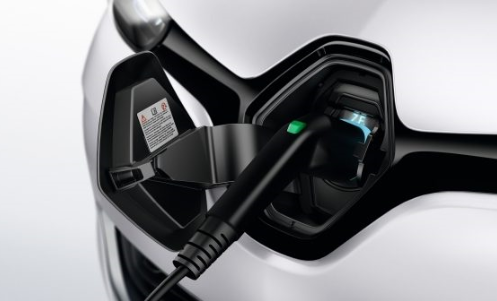 Le chargeur caméléon
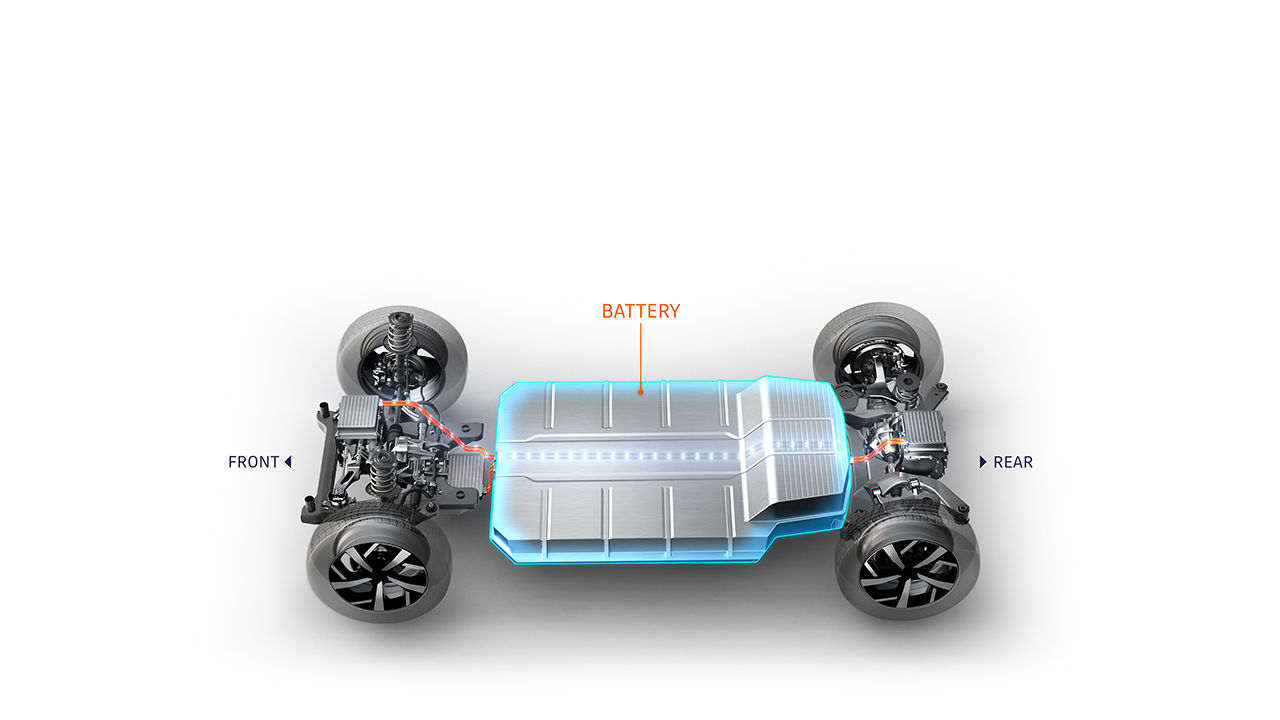 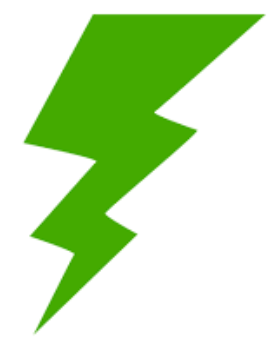 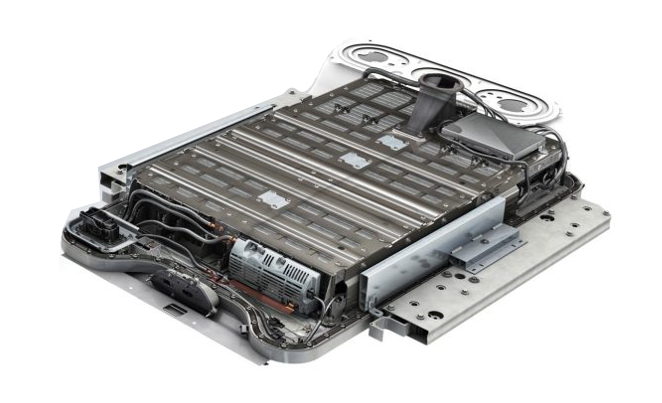 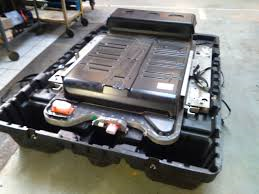 Pédale découplée
Pompe à chaleur
3D Scalable Alliance Platform
Batterie 41 KWh
02
LE MARCHE DU V.E
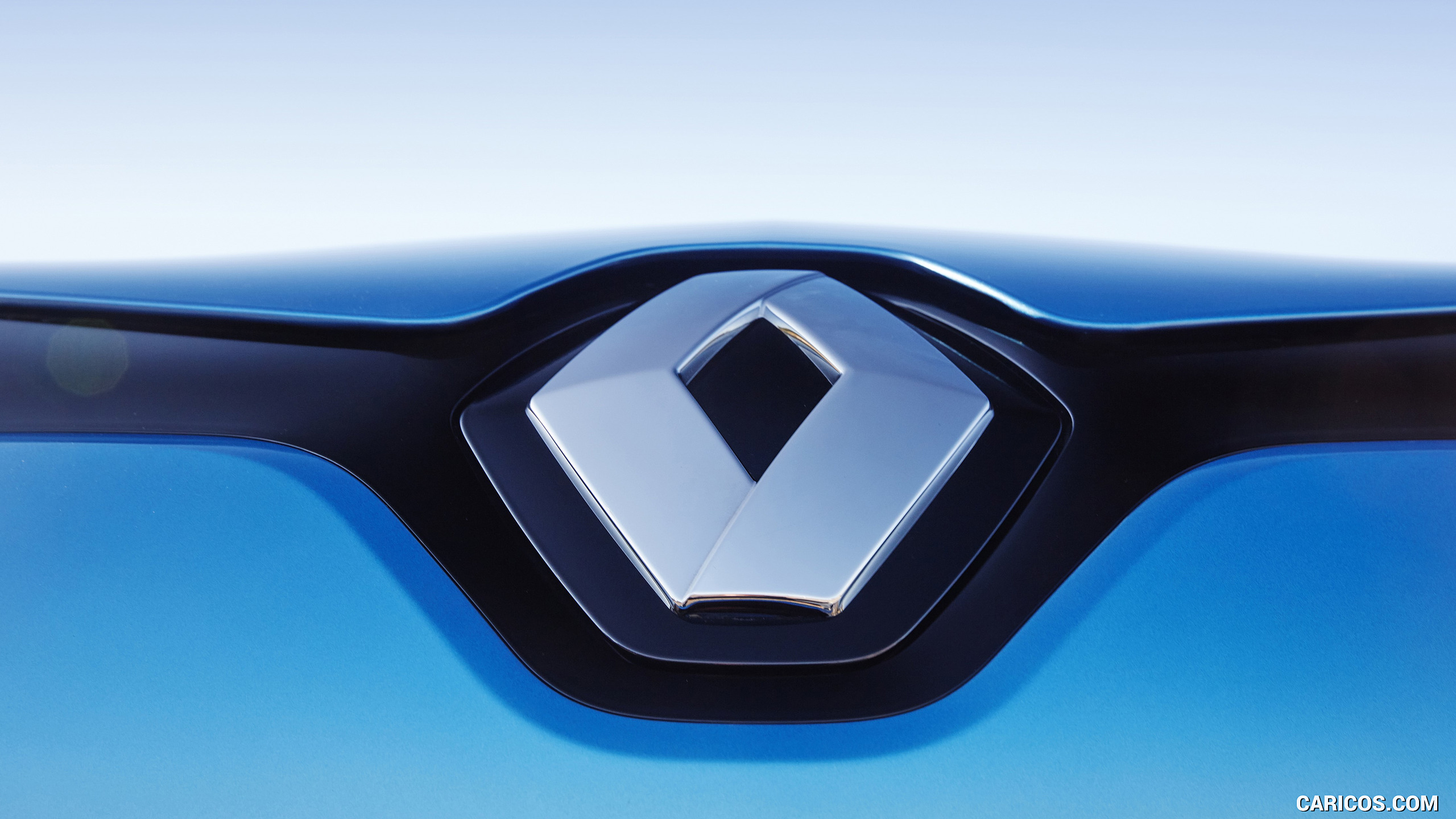 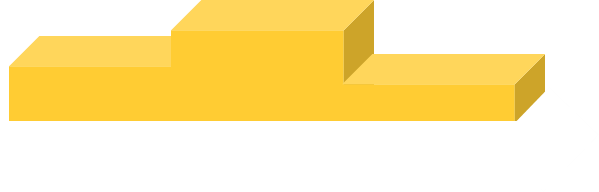 1
02 - LE MARCHE DU V.E
2
3
RÉSULTAT DU MARCHÉ
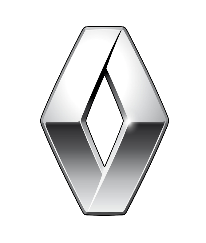 Un marché en forte croissance
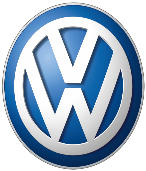 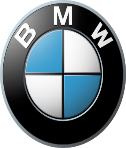 20,2 %
Renault
16,4 %
Volkswagen
11,9 %
BMW
(Pour véhicule personnel et véhicule utilitaire – Janvier 2018)
02 - LE MARCHE DU V.E
Besoin d’une solution de masse abordable
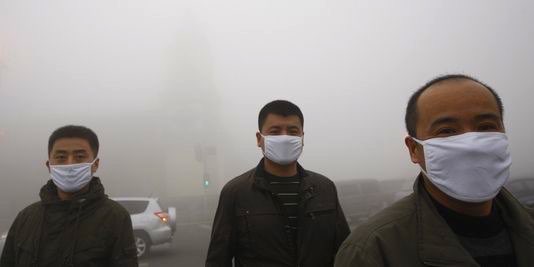 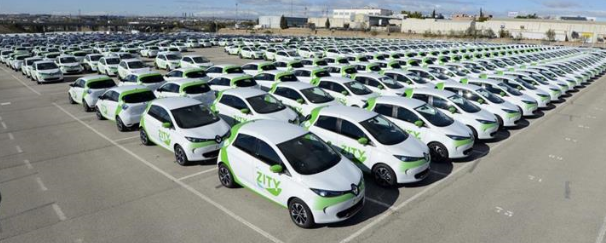 Constats
Solutions
Moyens
Réduire émissions de CO2
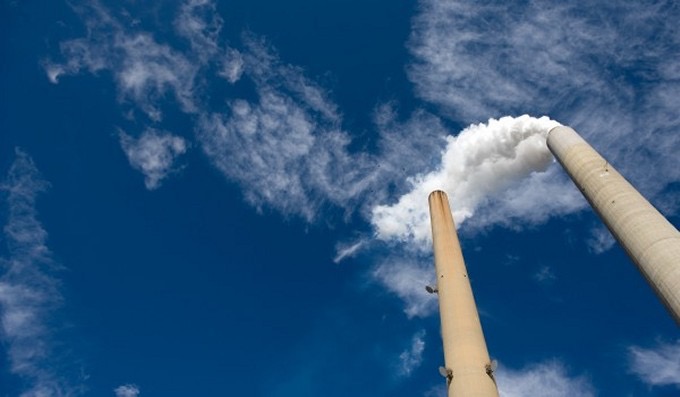 “Airpocalypse”
Automobile : Industrie de volume
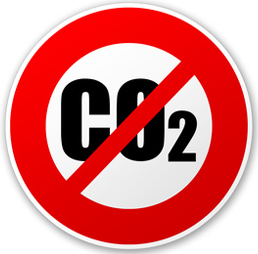 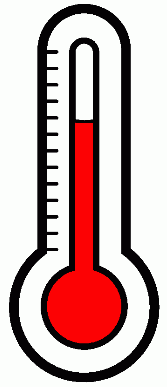 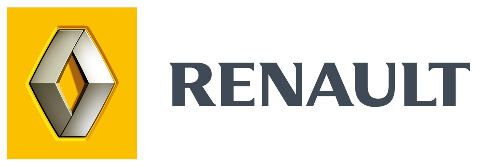 Augmentation des températures
[Speaker Notes: besoin de faire du volume de vente de véhicule électrique pour résoudre probleme qualité de l'air
Il faut des couts compétitifs pour avoir une production importante]
02 - LE MARCHE DU V.E
Un prix compétitif
BONIUS
ECOLOGIQUE
6 000€
CARBURANT
ELECTRICITE
LOCATION 
BATTERIE
VEHICULE
THERMIQUE
VEHICULE 
ELECTRIQUE
>
=
SOLUTION DE 
CHARGEMENT
MAINTENANCE
MAINTENANCE
Prix d’achat
Coût d’utilisation
[Speaker Notes: location de batterie (ca baisse le cout d'achat) et aide de l'état et a terme on va 
atteindre un cout similaire au thermique d'ici 2020 – 25

Demander ICE Vehicle]
02 - LE MARCHE DU V.E
Les perspectives
COÛT TOTAL DE POSSESSION
V.E vs THERMIQUE

B-segment – 3 ans – 12,000km/ans
Comprenant la réduction des aides
L’OBJECTIF
INVESTISSEMENT
INITIAL
PAS DE PROFIT
BENEFICES 
COÛT  PLEIN
BENEFICES
SUR COÛT
VARIABLE
NOUVELLE 
GENERATION EV
RENTABILITE
MOYENNE DU
GROUPE
ACTUELLEMENT
0
EV
Essence
(reference base 100)
2008
DRIVE THECHANGE
DRIVE THEFUTURE
2016
2020
2022
02 - LE MARCHE DU V.E
Objectif : mélanger les savoirs faire
Voiture électrique
Voiture low-cost
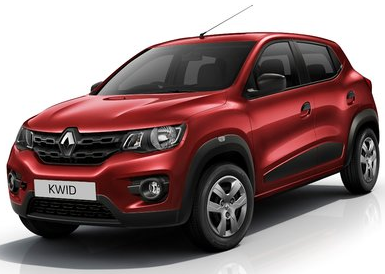 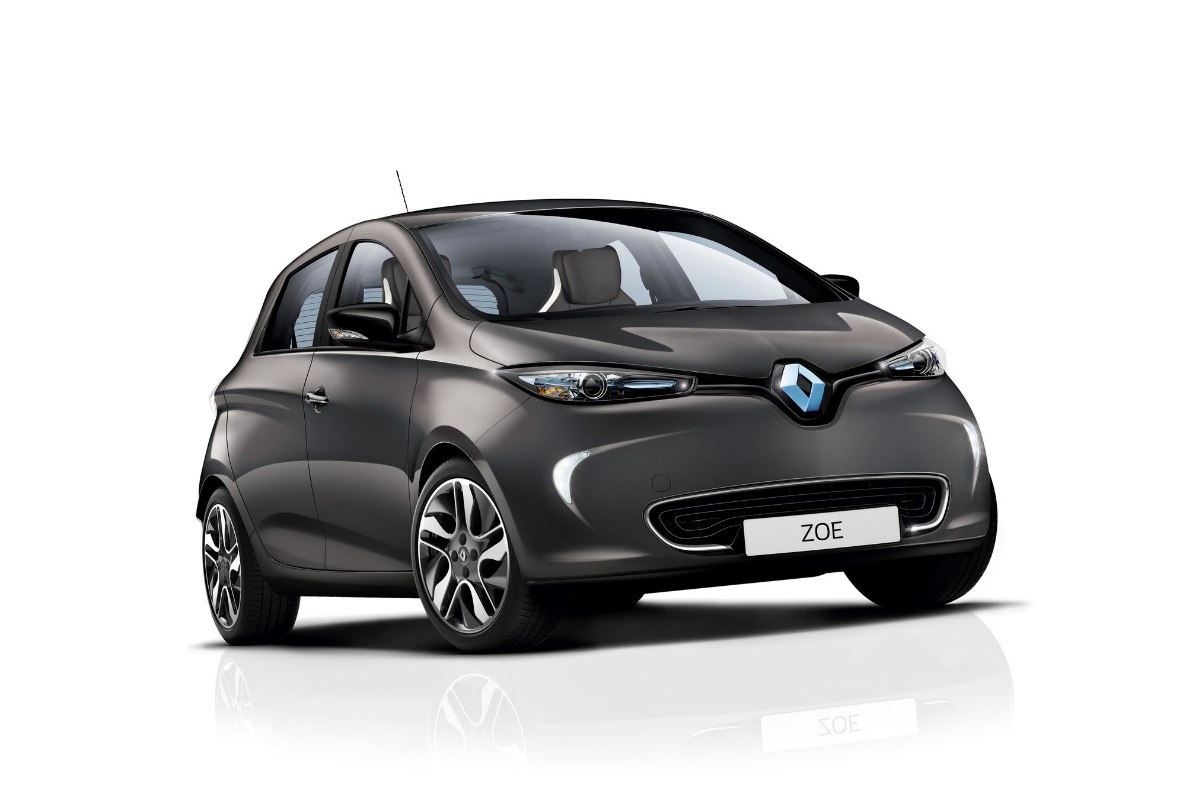 Voiture électrique low-cost :
 la Kwid électrique
pour le marché Chinois
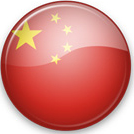 [Speaker Notes: La Kwid, voiture pas cher (3500€ en Inde) et Zoe savoir faire electrique. 
mixer les deux savoirs 
Annonce du lancement de la kwid electrique en chine]
03
L’ECOSYSTEME NECESSAIRE A SA REUSSITE
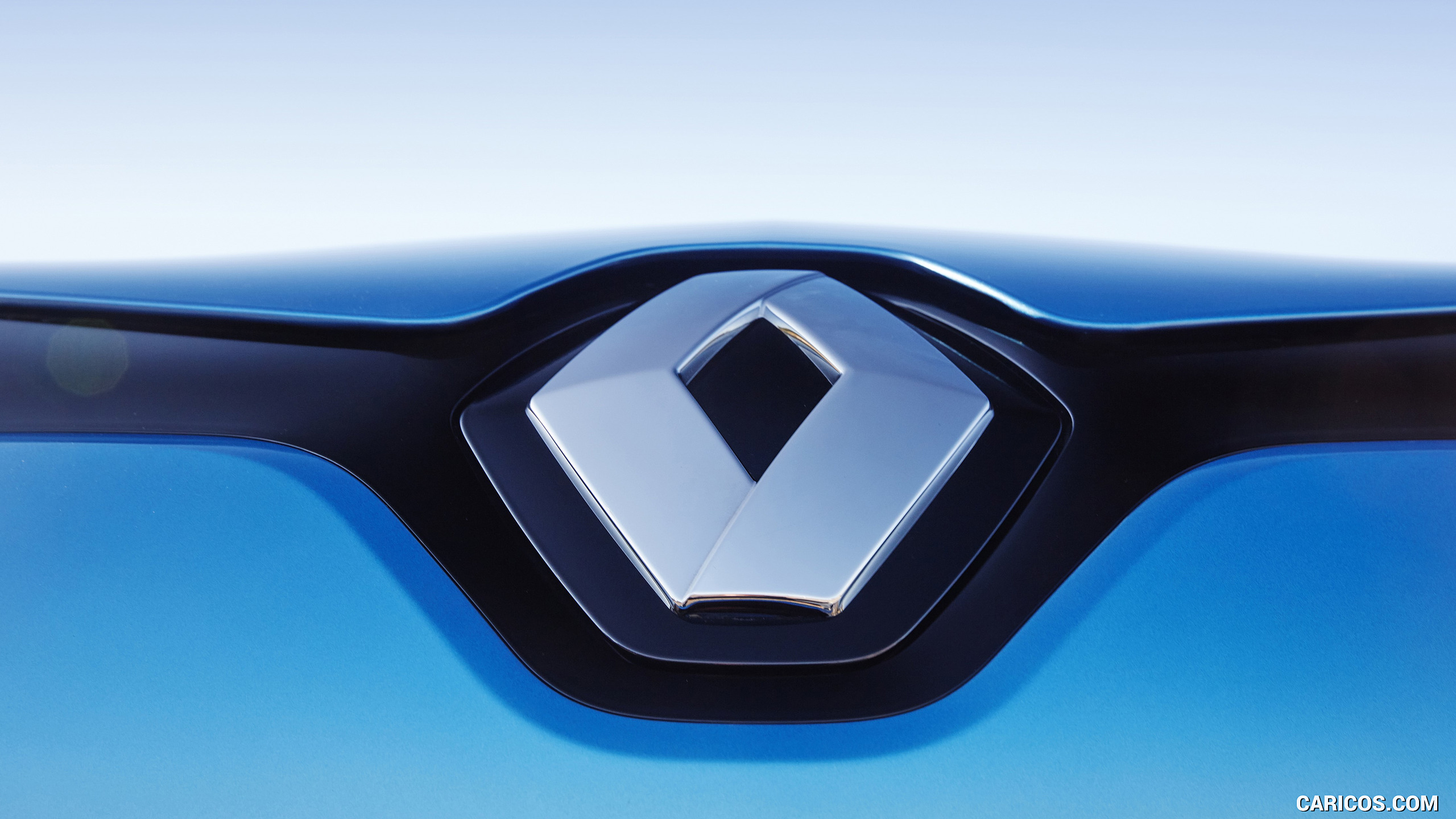 03 – L’ECOSYSTEME NECESSAIRE A SA REUSSITE
Un outil clé pour la vente
Pourquoi ?
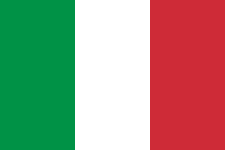 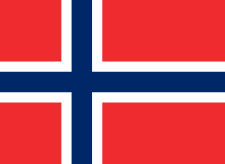 140 x
=
% V.E. sur le marche total
% V.E. sur le marche total
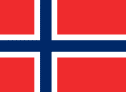 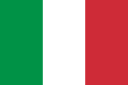 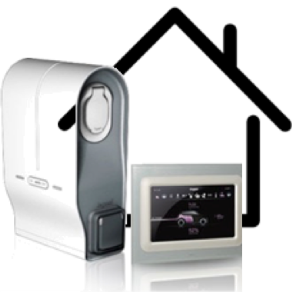 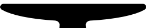 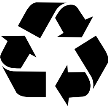 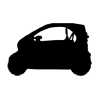 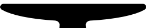 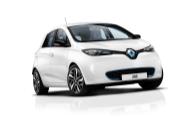 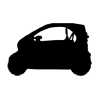 03 – L’ECOSYSTEME NECESSAIRE A SA REUSSITE
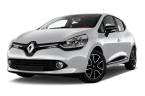 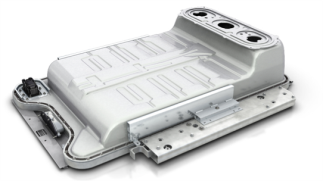 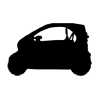 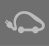 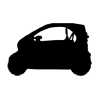 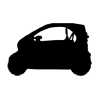 L’ECOSYSTEME
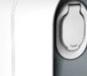 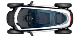 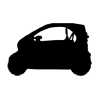 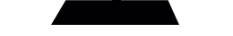 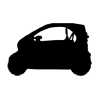 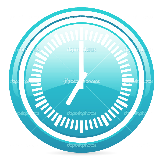 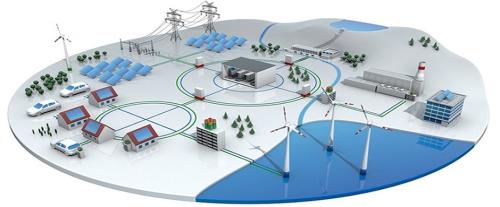 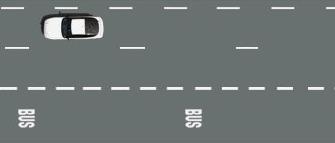 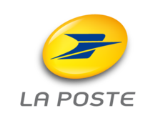 Recyclage
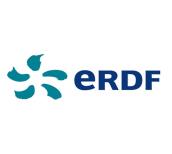 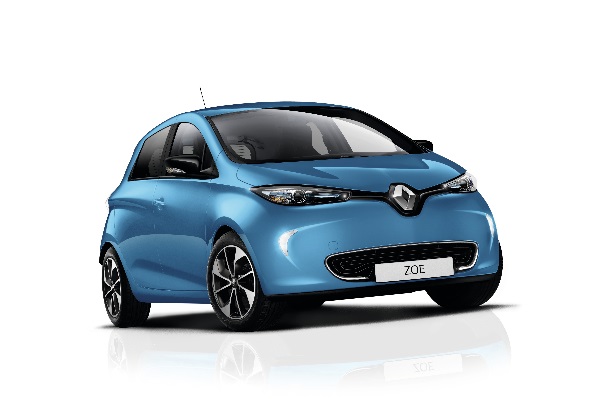 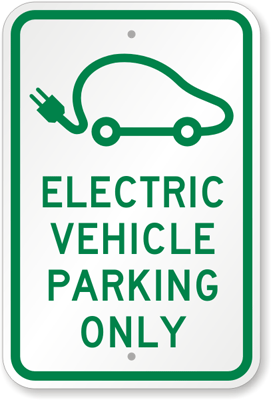 Flottes
 publiques
Smart grids
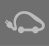 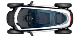 Avantages
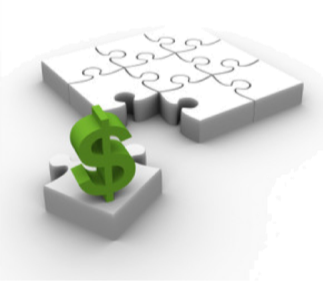 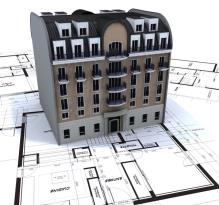 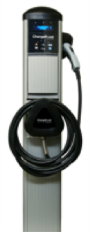 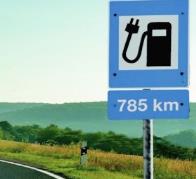 Incitation 
Financière
Chargement à domicile
Points de chargement publics
03 – L’ECOSYSTEME NECESSAIREA SA REUSSITE
Véhicule électrique : voiture ou batterie mobile ?
Pays
3 jours de la consommation
nationale
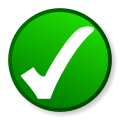 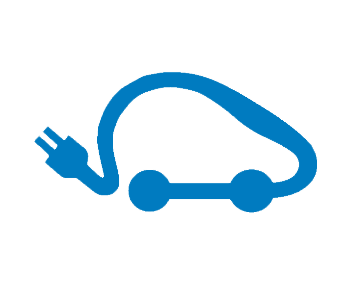 Energie - 4 TWh / an
=
Equivalent à un changement 
De 3°C en hiver
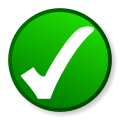 Puissance - 7 GW inst.
1 Mveh
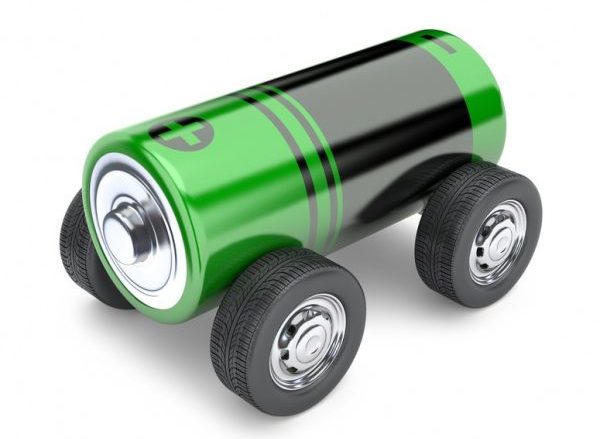 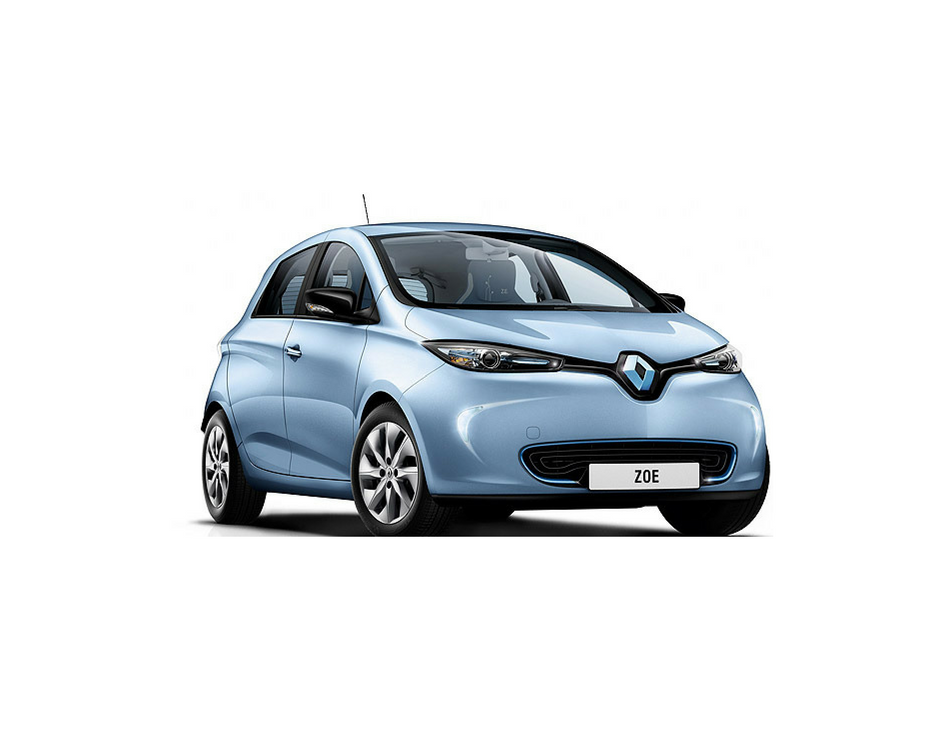 25% de la reserve nationale
(175 GWh / 7 GW de dam)
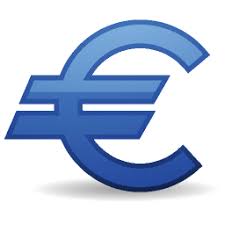 Stockage - 40 GWh
Quartier
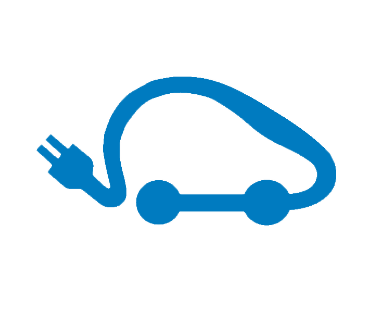 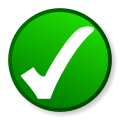 87 habitations
Energie - 400 MWh / an
=
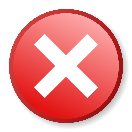 Transfo de quartier 600 kW
Puissance - 700 kW inst.
100 veh
Contrainte ou
 opportunité
 pour le réseau ?
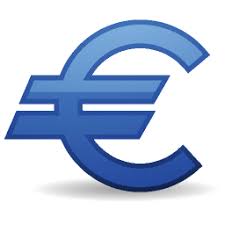 Stockage - 4 MWh
670 powerwall Tesla
LE PLAISIR DE CONDUIRE
ZOE vs Porsche